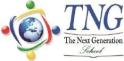 To p i c
Programming: 
error
C O M P U T E R	S C I E N C E

Y E A R	8
Hookup activity:

Can you find the error from the code?

Algorithm: calculate and output total marks, average marks and the number of marks entered

DECLARE, Total, Average : REAL
DECLARE Mark, Counter : INTEGER
Total ← 0
Mark ← 0
Counter ← 1
OUTPUT "Enter marks, 999 to finish "
REPEAT 
 	INPUT Mark
 	Total ← Total - Mark
 	IF Mark = 999
 		THEN
 		Average ← Total / Counter
 	ENDIF
 	Counter ← Counter + 1
UNTIL Mark = 9
OUTPUT "The total mark is ", Total
OUTPUT "The average mark is ", Average
OUTPUT "The number of marks is ", Counter
Hookup activity:

Correct Code
DECLARE, Total, Average : REAL
DECLARE Mark, Counter : INTEGER
Total ← 0
Mark ← 0
Counter ← 0
OUTPUT "Enter marks, 999 to finish "
REPEAT 
 	INPUT Mark
 	Total ← Total - Mark
 	IF Mark = 999
 		THEN
 		Average ← Total / Counter
 	ENDIF
 	Counter ← Counter + 1
UNTIL Mark = 9999
OUTPUT "The total mark is ", Total
OUTPUT "The average mark is ", Average
OUTPUT "The number of marks is ", Counter
Objective

Students will be able to identify errors in algorithms after having explored common types of errors using examples and debugging techniques.
Why is it important to identify error?
Because it causes  bugs, inefficiencies, security risks, or undesired outcomes.
Key Vocabulary:

 Logical Error
 Algorithm
 Debugging
Key Vocabulary:

Logical Error: Errors in the structure or format of code that prevent it from executing properly.

Algorithm: A set of step-by-step instructions for solving a problem or performing a task.

Debugging: The process of identifying and fixing errors in code.
Development
Peer work
create your own code for different types of error and correct the errors.
Differentiated Activities
Thank You!